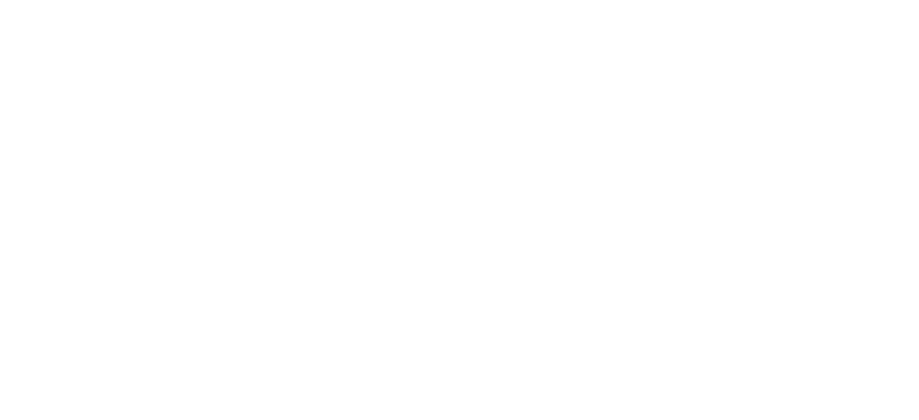 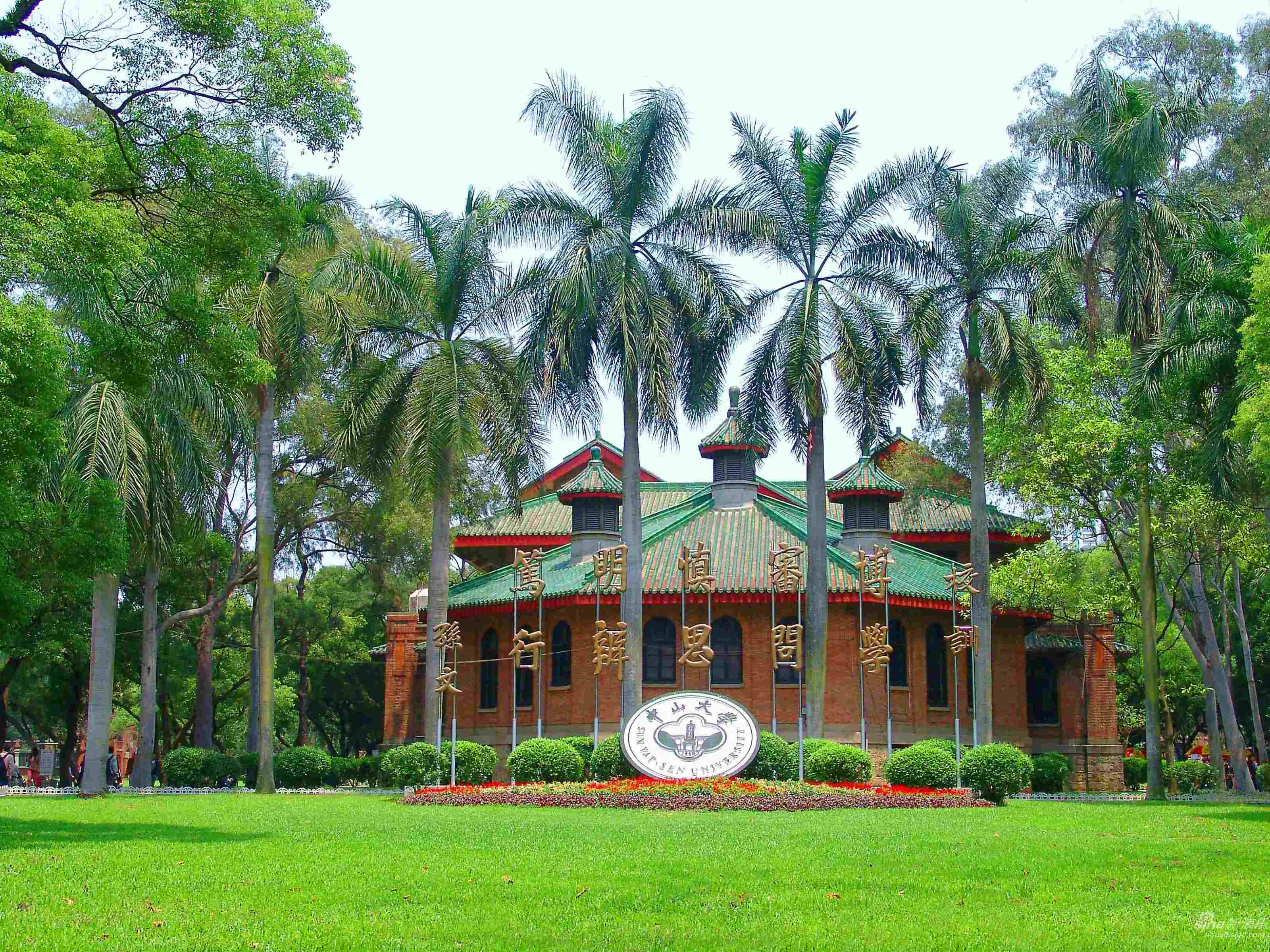 A novel and simple downscaling approach for generating a 250m resolution NDVI database since 1982 at global scale
Zhimin Ma, Chunyu Dong, Mingcong Liang

Center for Water Resources and Environment, School of Civil Engineering, Sun Yat-sen University, Zhuhai 519082, China
Introduction
1 Characteristics of the global coarse-resolution NDVI instruments with more than 10 years of coverage
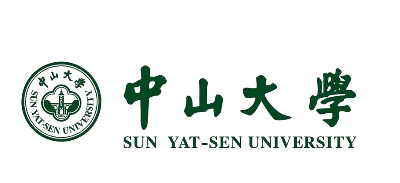 Introduction
2 Google Earth Engine platform
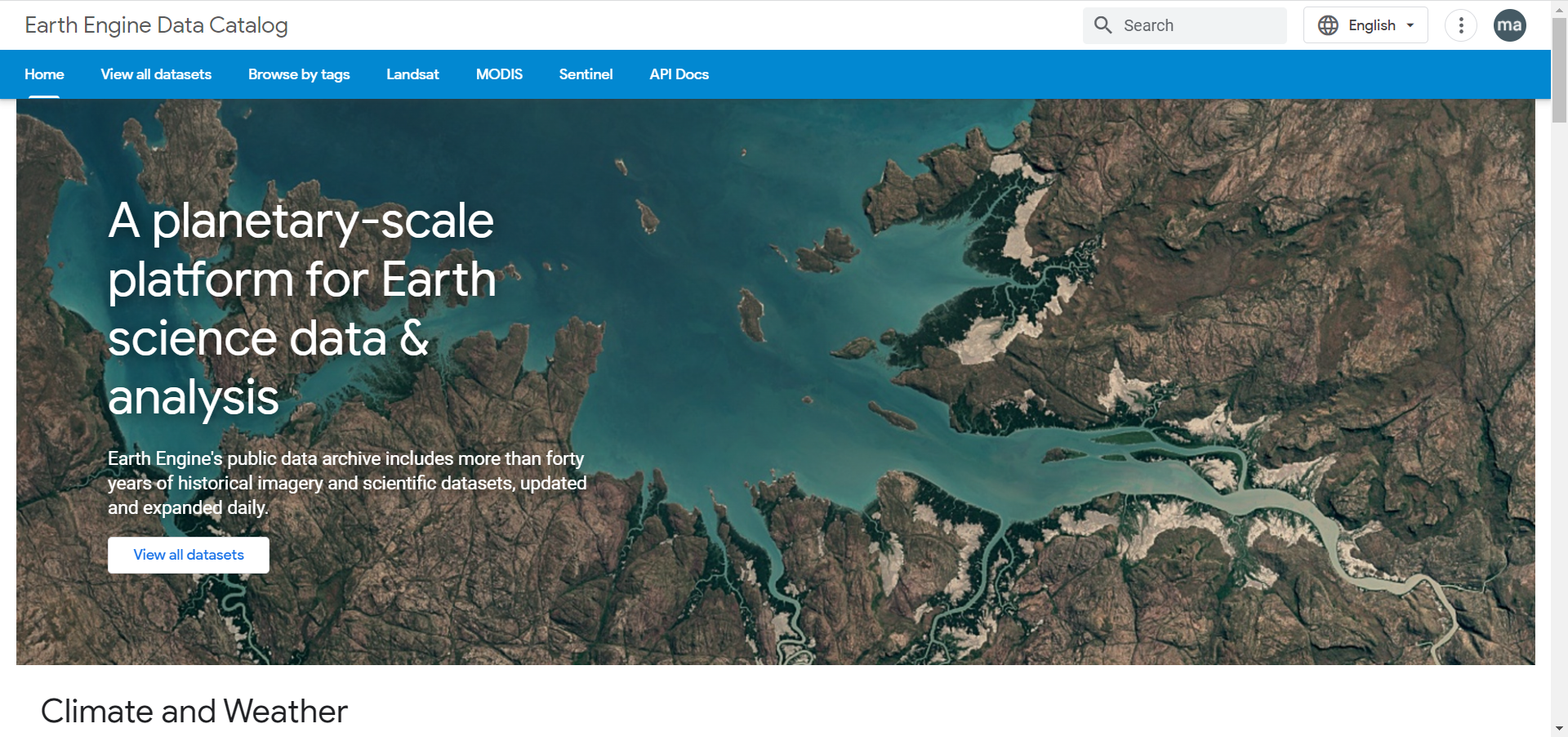 Big data！
Online processing！
View results in time！
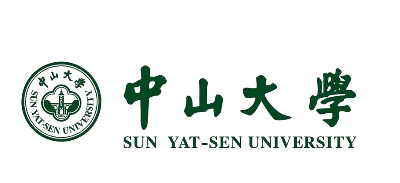 Introduction
2 Google Earth Engine platform
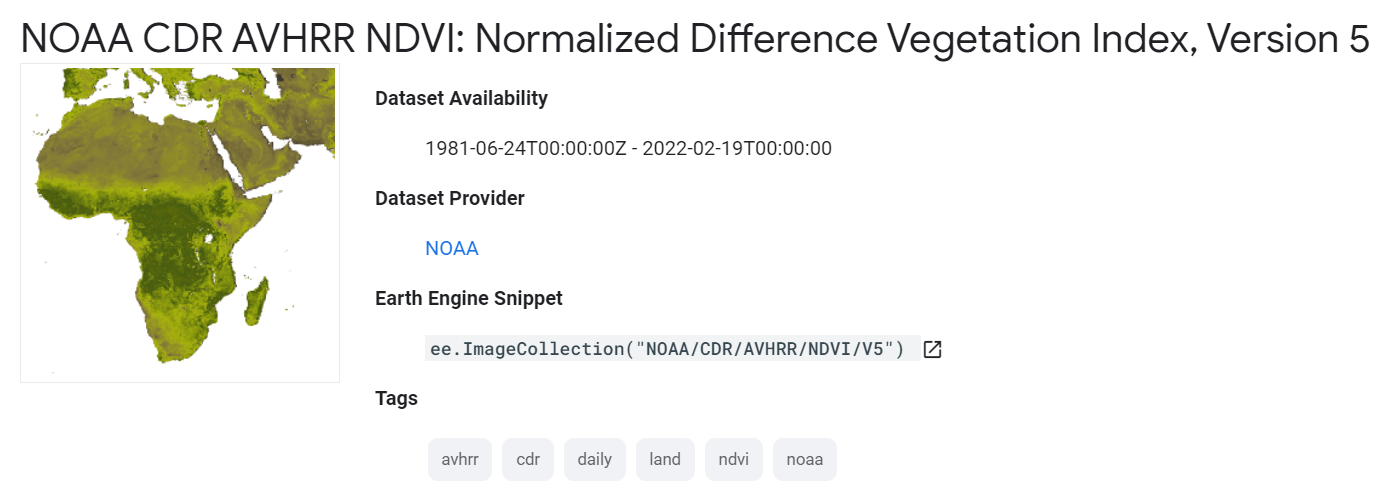 The NOAA Climate Data Record (CDR) of NDVI contains gridded daily NDVI derived from the NOAA AVHRR Surface Reflectance product. It provides a measurement of surface vegetation coverage activity, gridded at a resolution of 0.05° and computed globally over land surfaces.
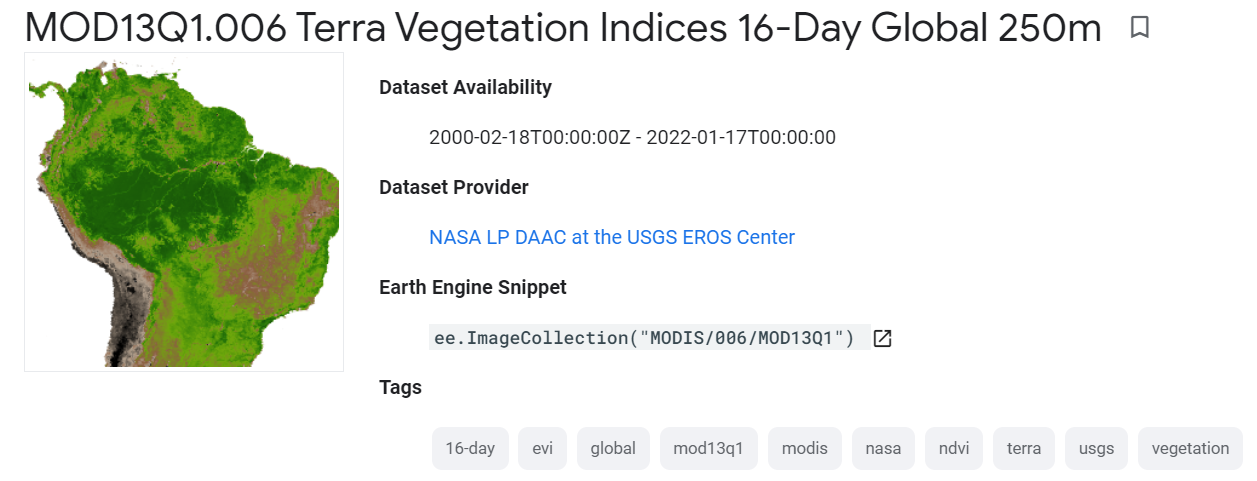 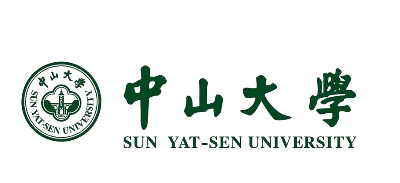 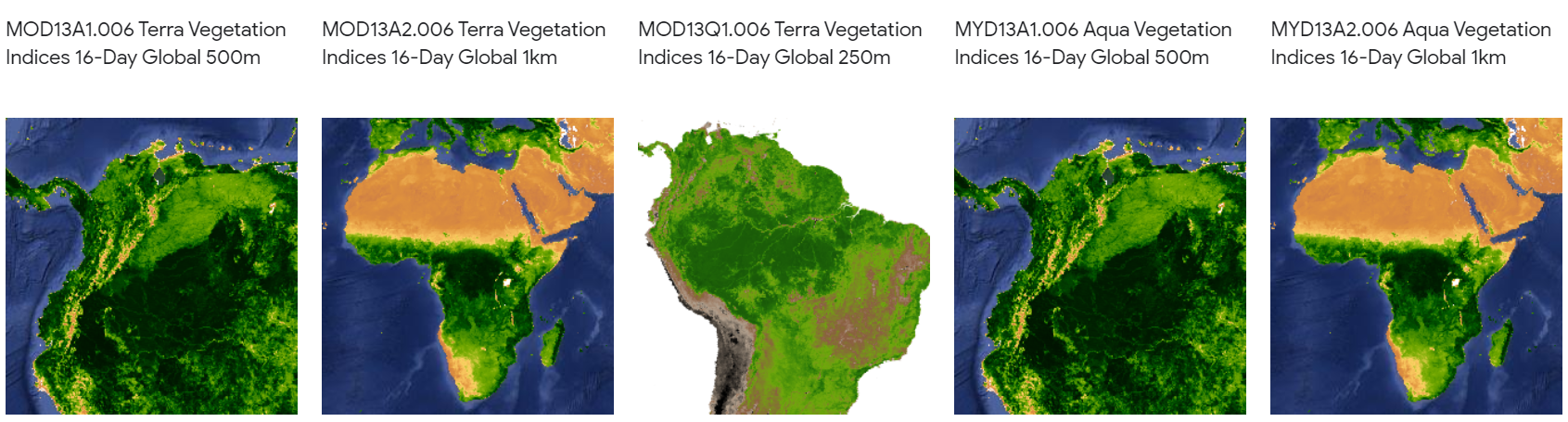 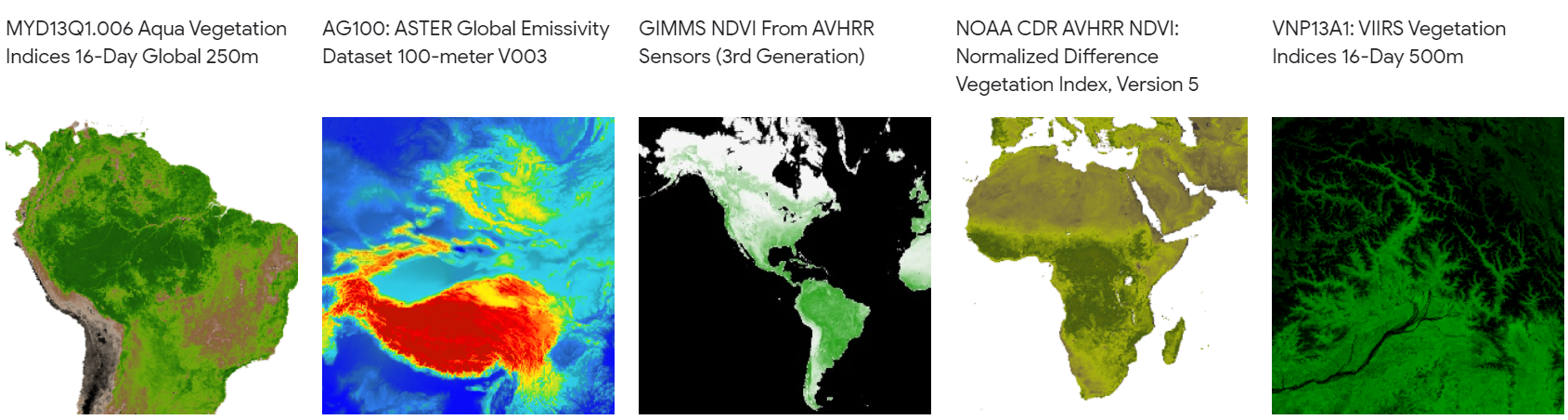 Method
Daily AVHRR NDVI time series
16-days MODIS NDVI time series
Bicubic spatial 
interpolation
MCV
MCV
Monthly AVHRR NDVI (250-m resolution) from 1982 to 2020
Monthly MODIS NDVI (250-m resolution) from 2001 to 2020
Baseline value filter
The CV value filter
The different monthly median
MODIS- NDVI and AVHRR-NDVI monthly CV
image.expression()
Pearson(r)
RMSE
MAE
image.expression()
Validation period
    (2016-2020)
Training period
   (1982-2015)
Datasets and 
Pre-processing
image.expression()
High-quality downscaled NDVI time series from 1982 to 2020
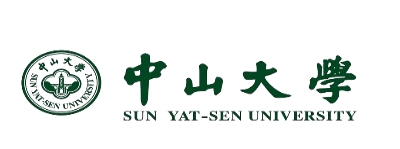 Select the downscaled and MODIS NDVI products from 2016 to 2020
Method
Core Formulas
Temporal information
Spatial information
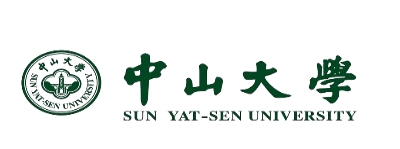 Results and validation
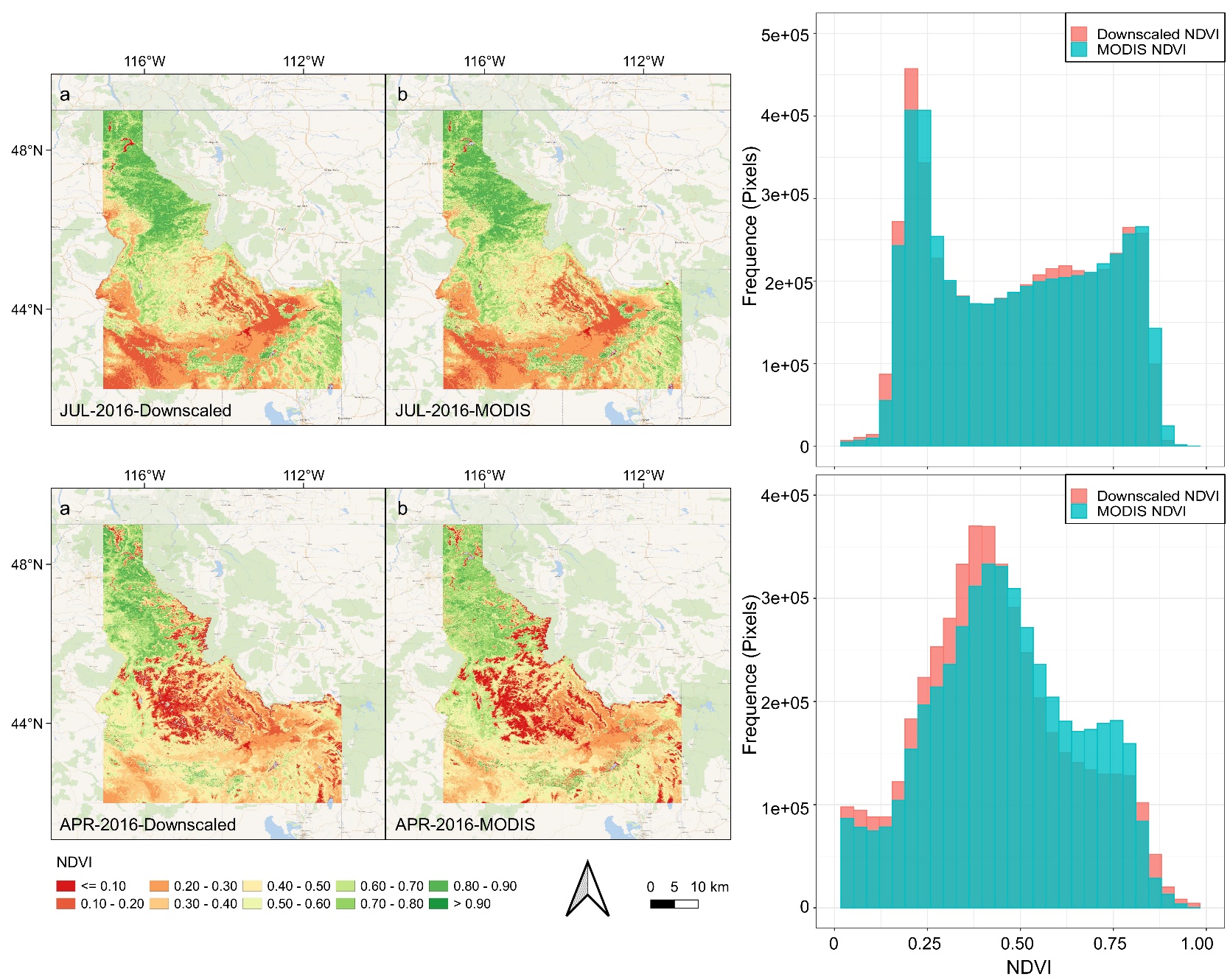 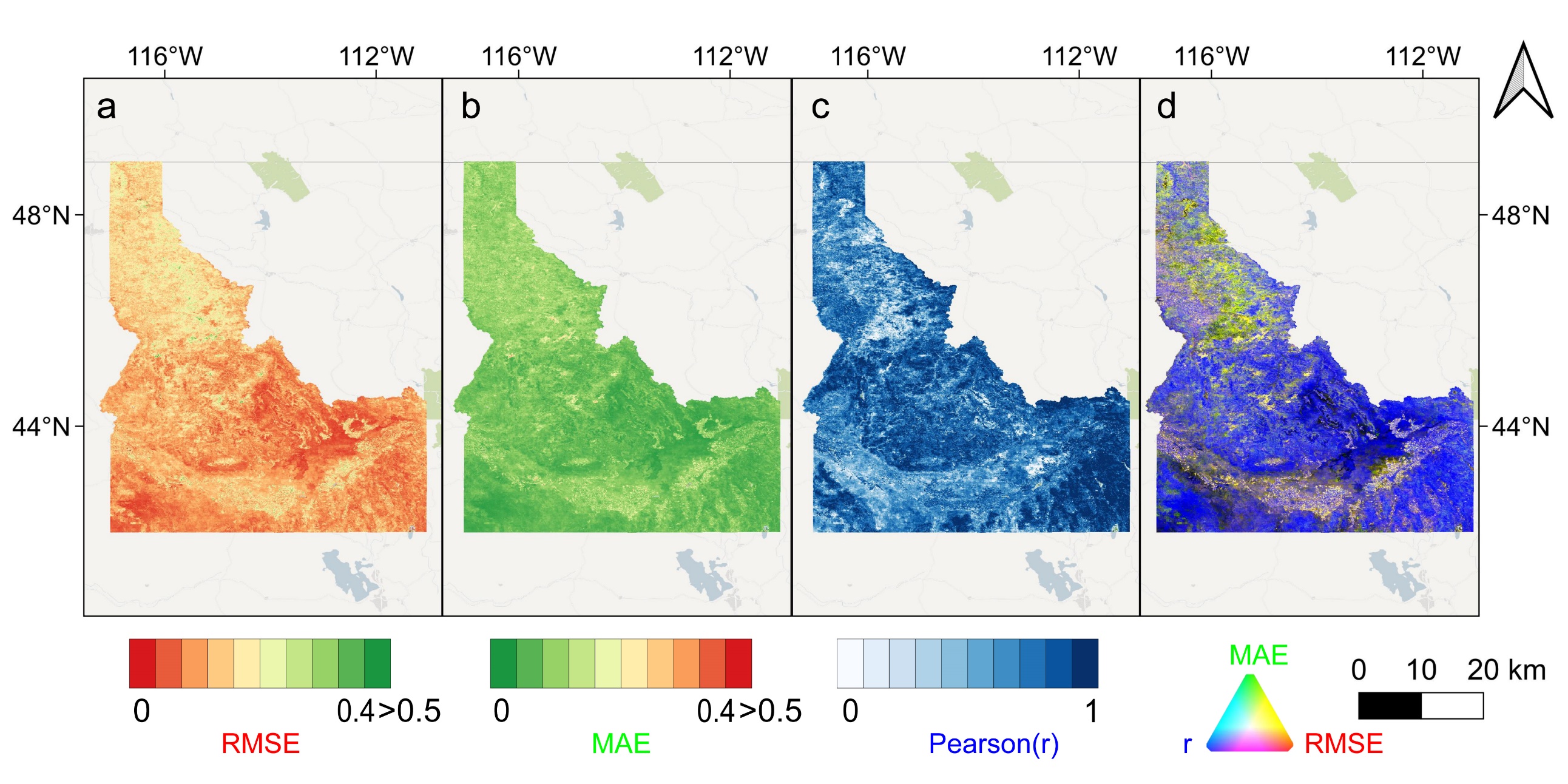 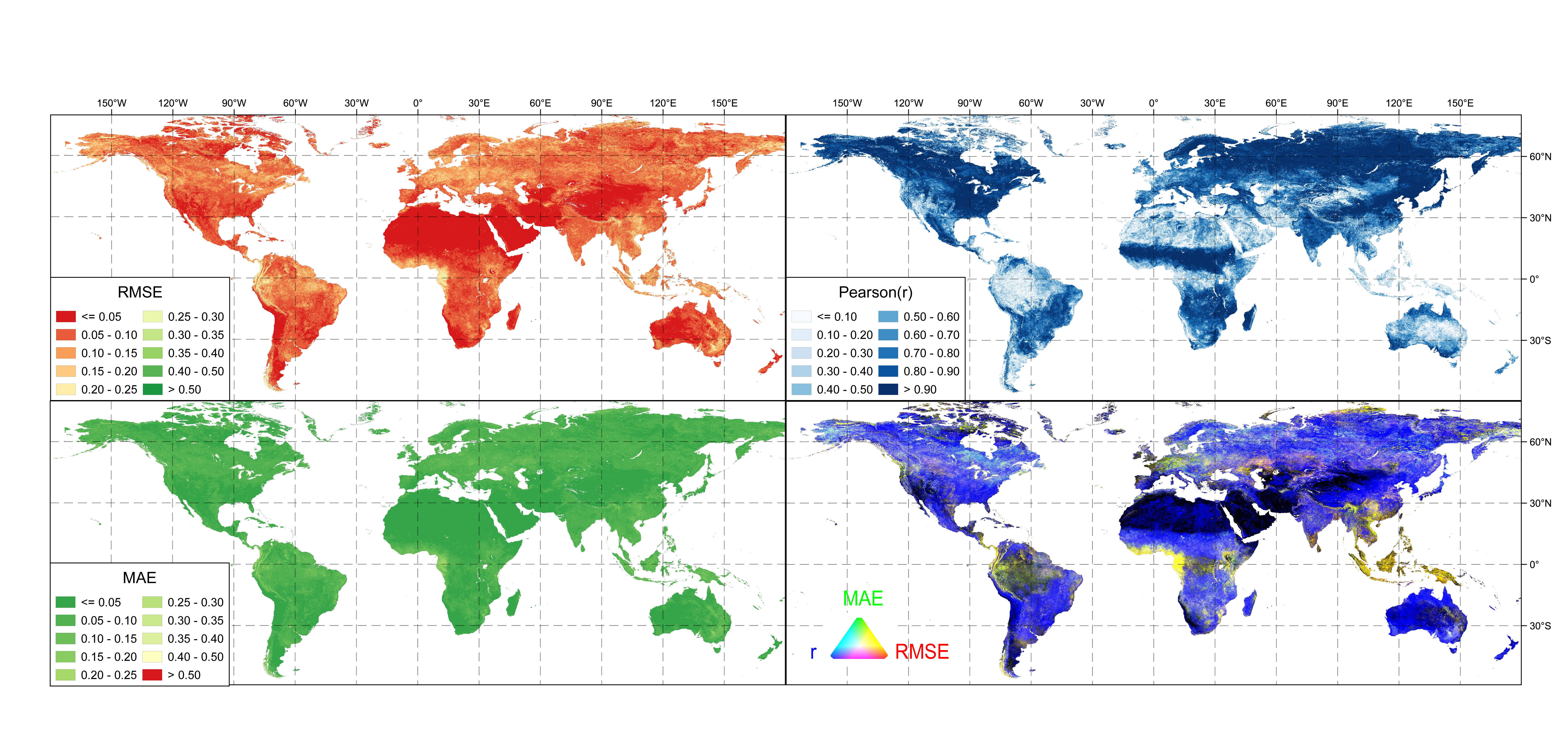 Spatial variation of the goodness of fit indices. (a) RMSE, (b) MAE, (c) Pearson (r), and (d) RGB image of all above three measures (Red: RMSE, Green: MAE, and Blue: Pearson-r)
Spatial variation of the goodness of fit indices. (a) RMSE, (b) MAE, (c) Pearson (r), and (d) RGB image of all above three measures (Red: RMSE, Green: MAE, and Blue: Pearson-r)
Maps of NDVI compared between downscaled and MODIS datasets for April and July in 2016
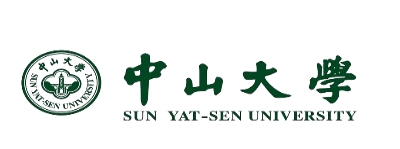 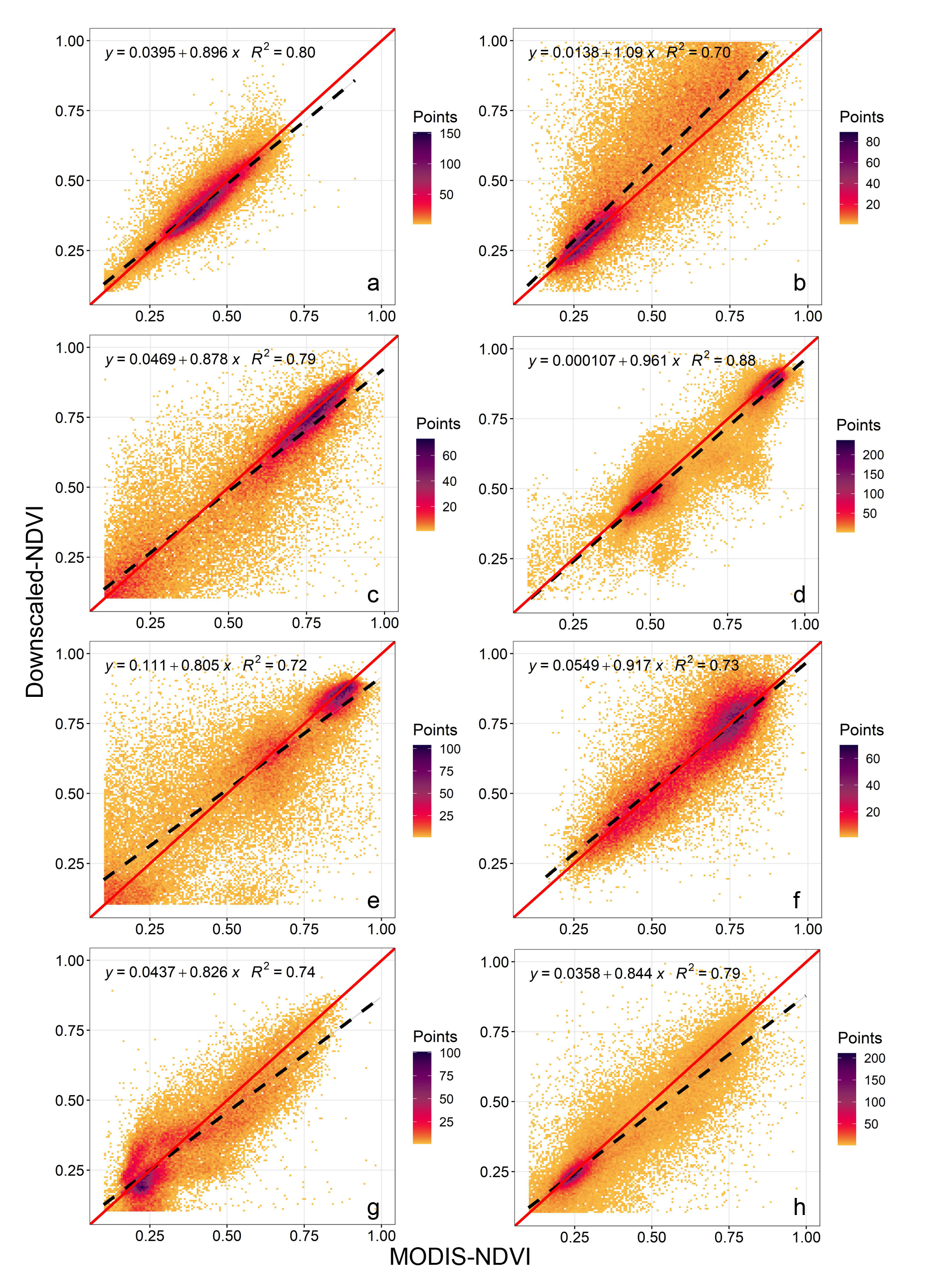 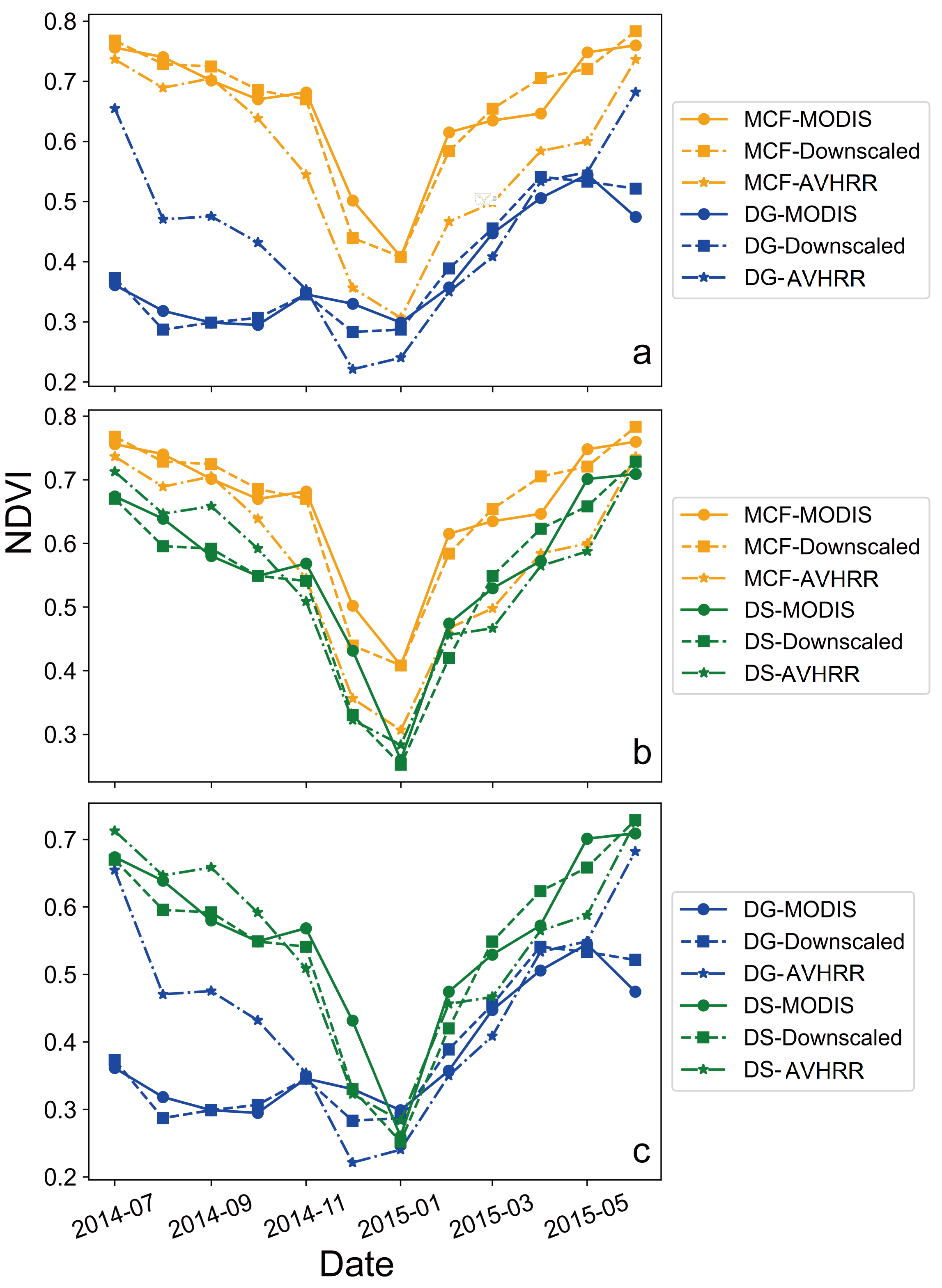 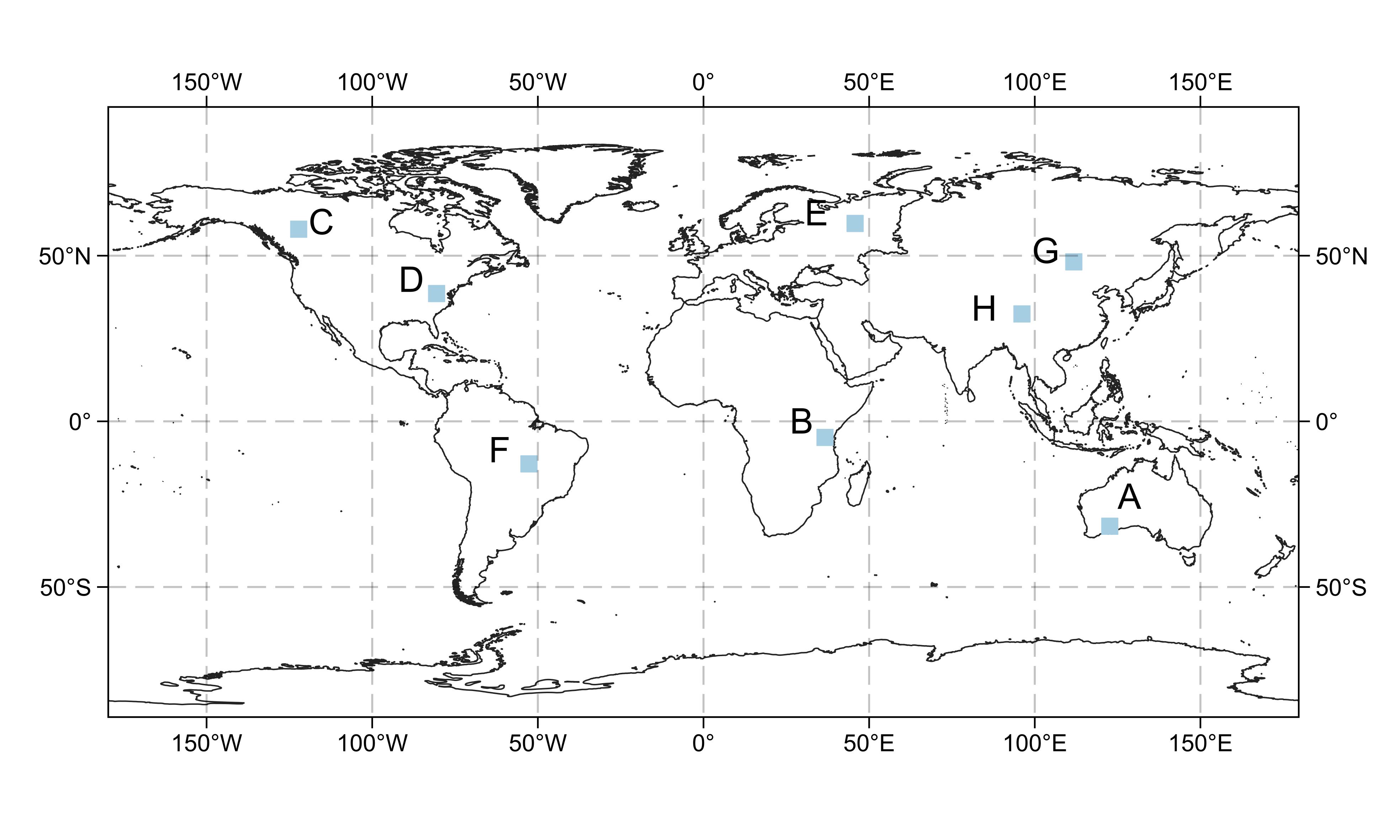 The correlation verification between downscaled and MODIS NDVI for different vegetation types
Locations of the eight selected verification areas that have eight representative vegetation types
Performance comparison of the three NDVI datasets for distinguishing different vegetation types
Results and validation
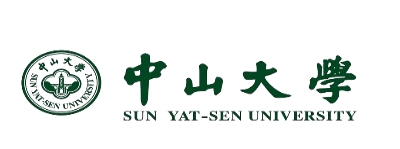 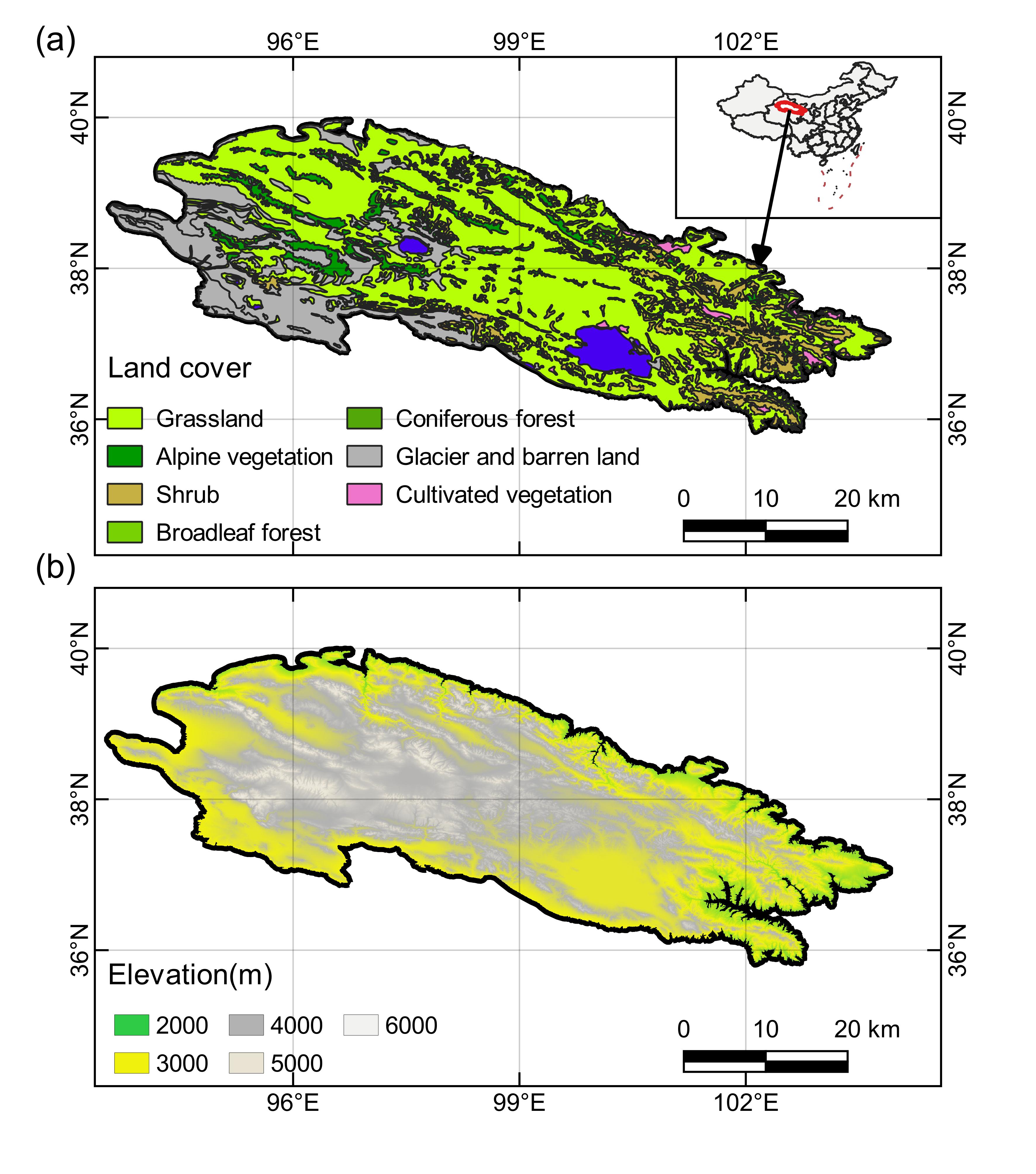 Geographic location of QLMs with the distribution of vegetation (a), and elevation distribution (b)
Practical research applications
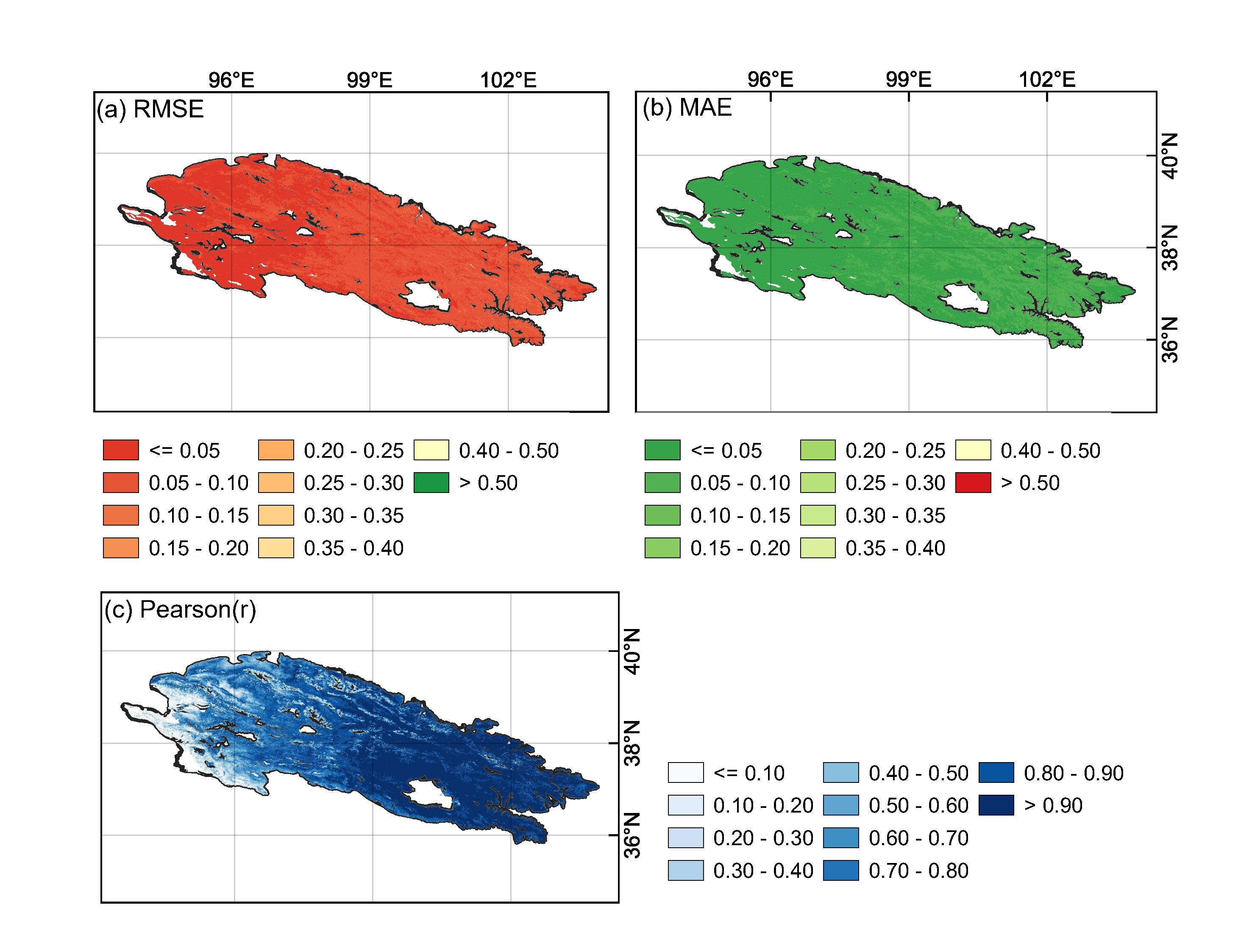 Spatial variation of the goodness of fit indices
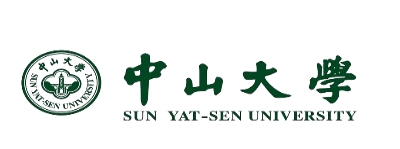 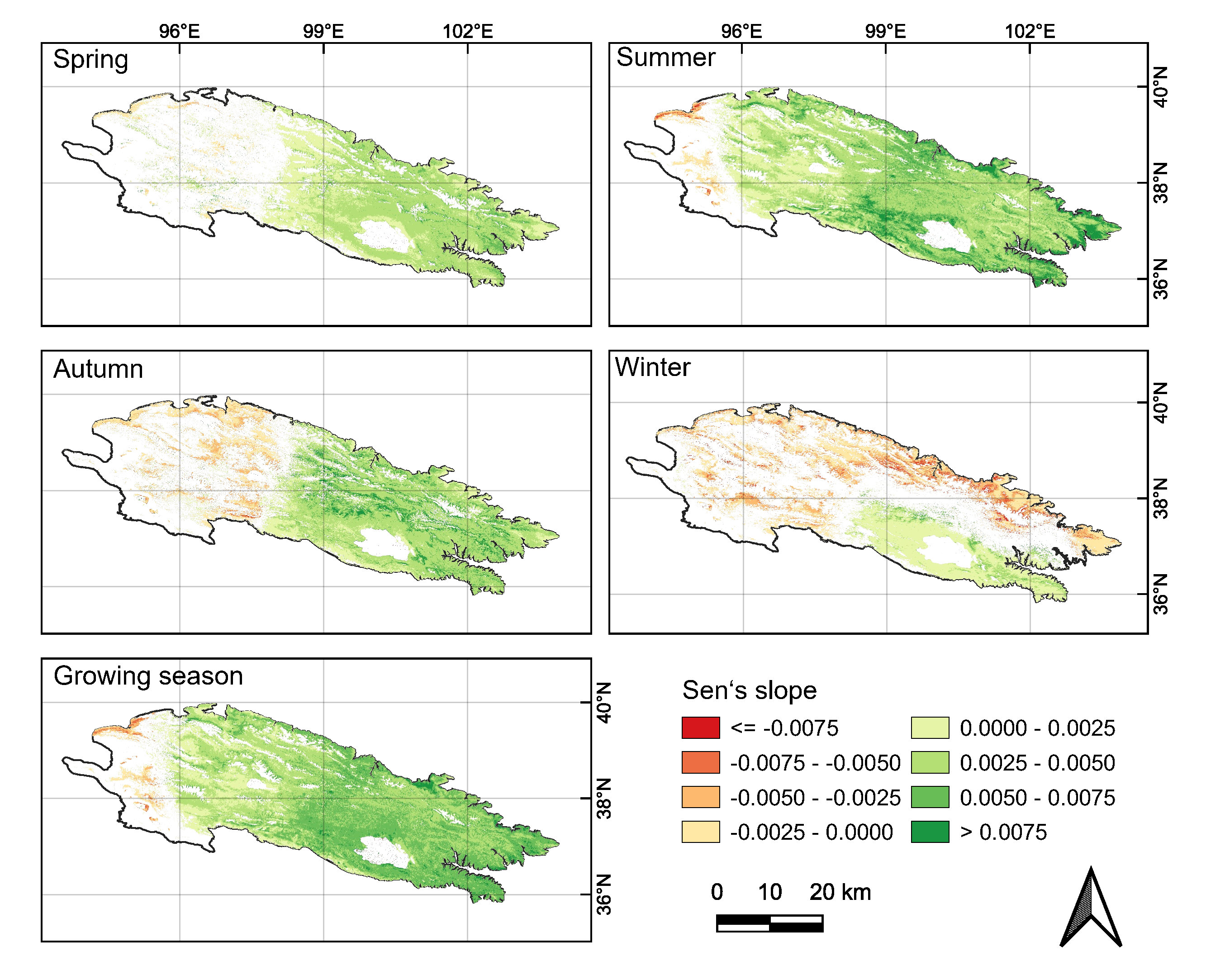 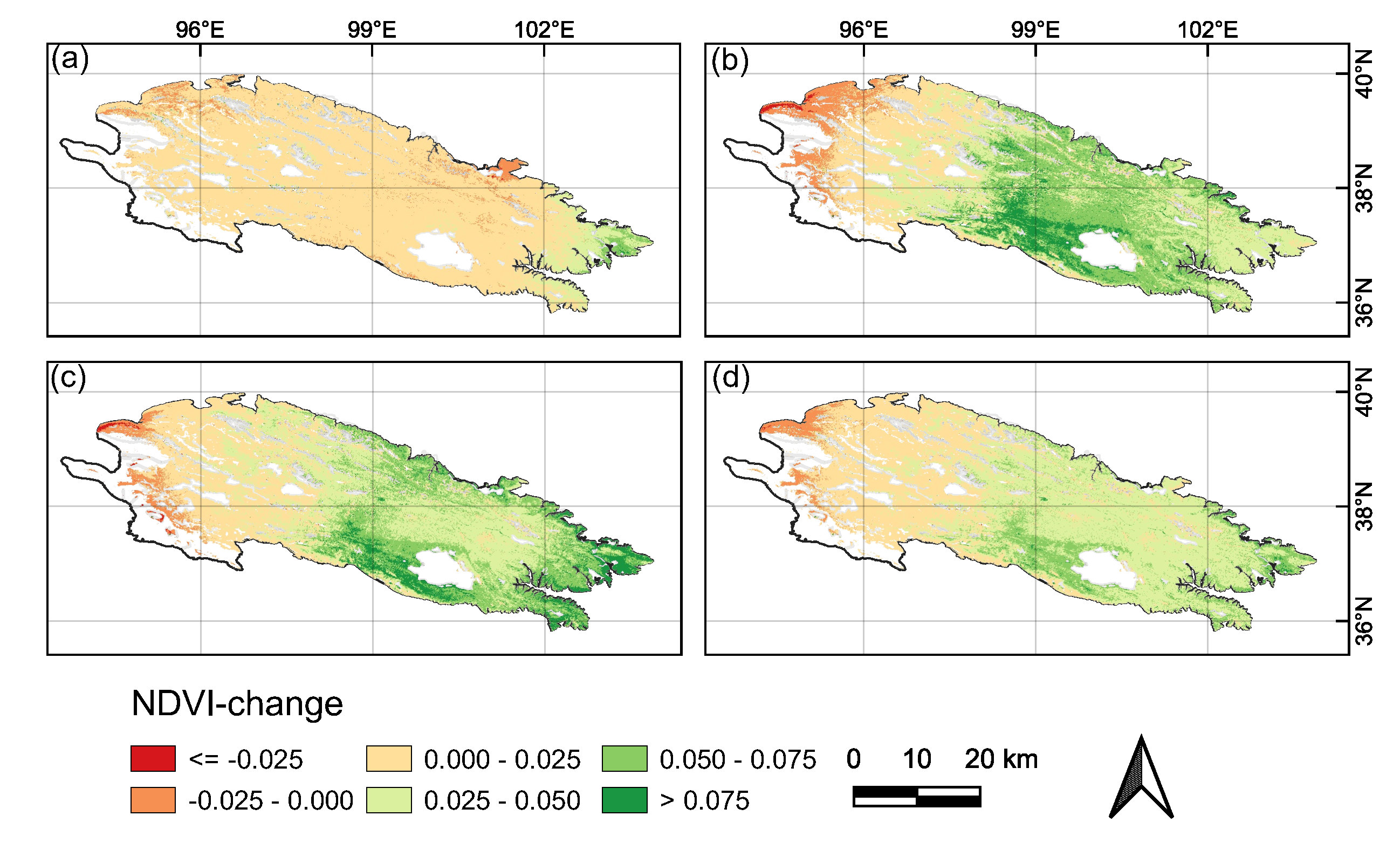 Spatial distribution of long-term NDVI Sen’s slope for four seasons and growing season during the period 1982-2020 and the results represent the trends are significant (p<0.05)
The spatial distribution of interdecadal cumulative change of NDVI, (a) from 1992 to 2001, (b) from 2002 to 2011, (c) from 2012 to 2020, (d) from 1992 to 2020
Practical research applications
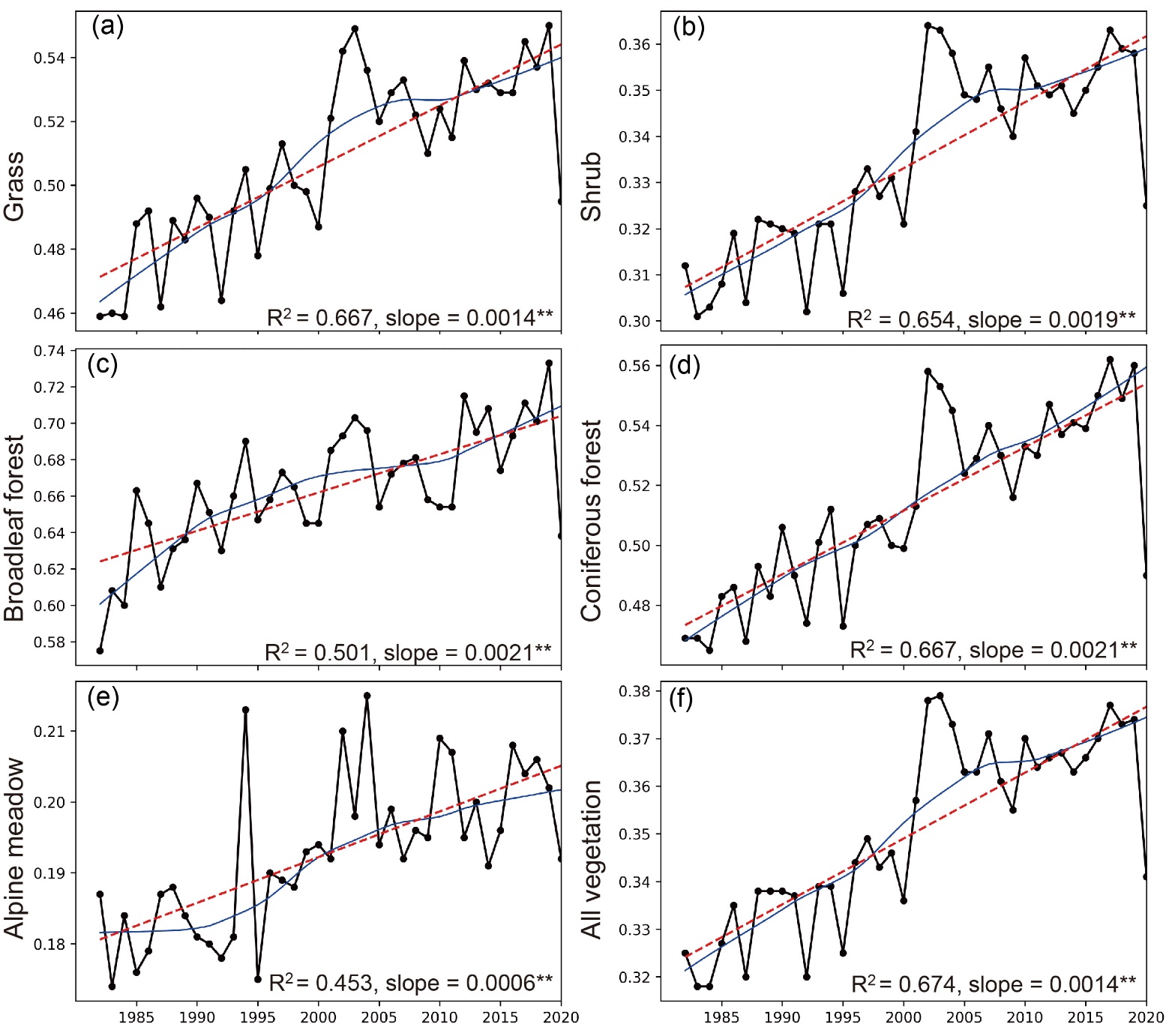 Interannual NDVI in QLMS over the period 1982–2020 with different vegetation types. The linear trend (red dashed lines) is based on Ordinary Least Square while the nonlinear trend (blue solid lines) is fitted by LOWESS
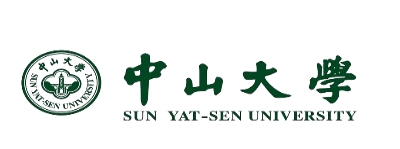 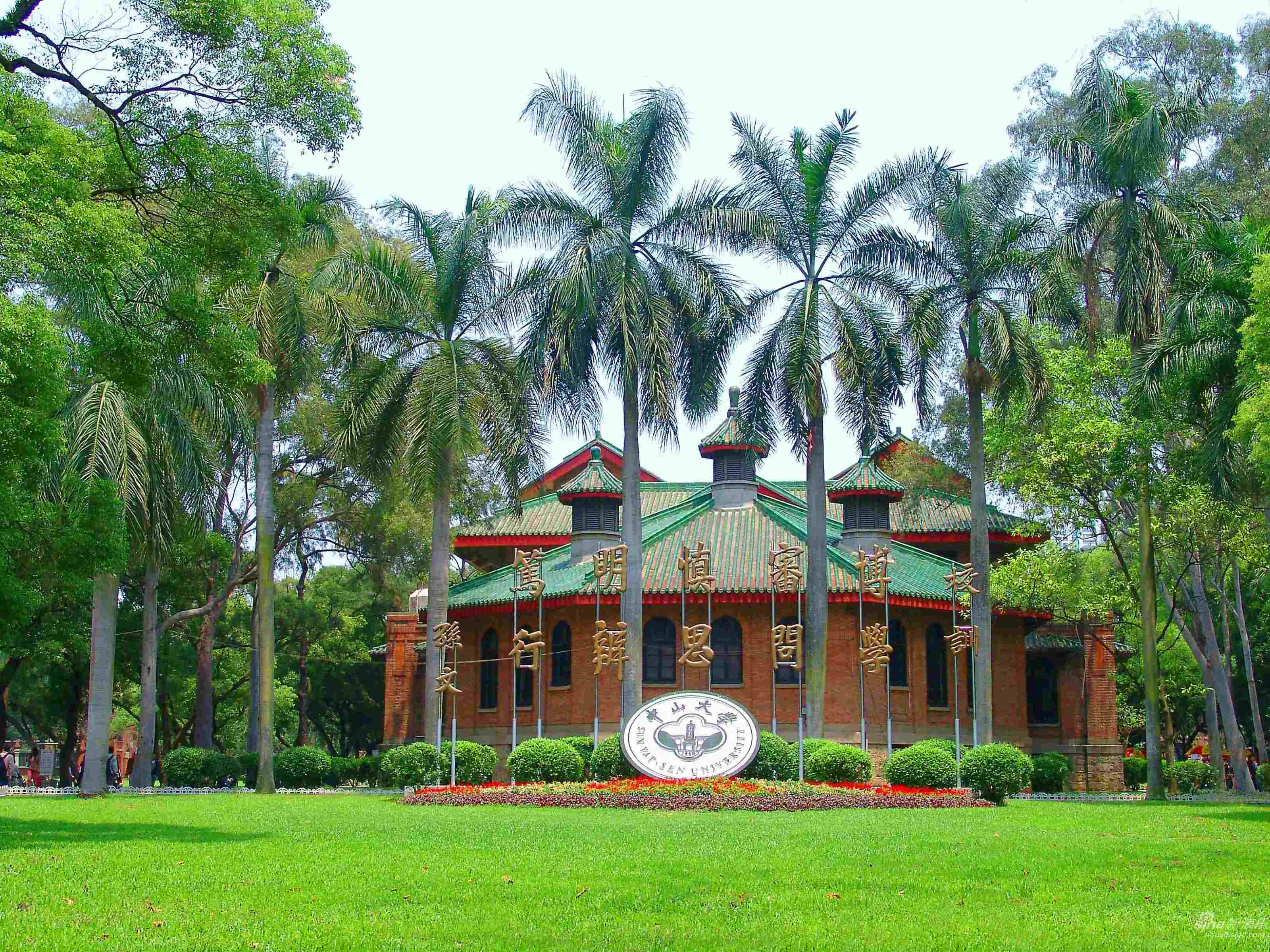 Thanks for listening!